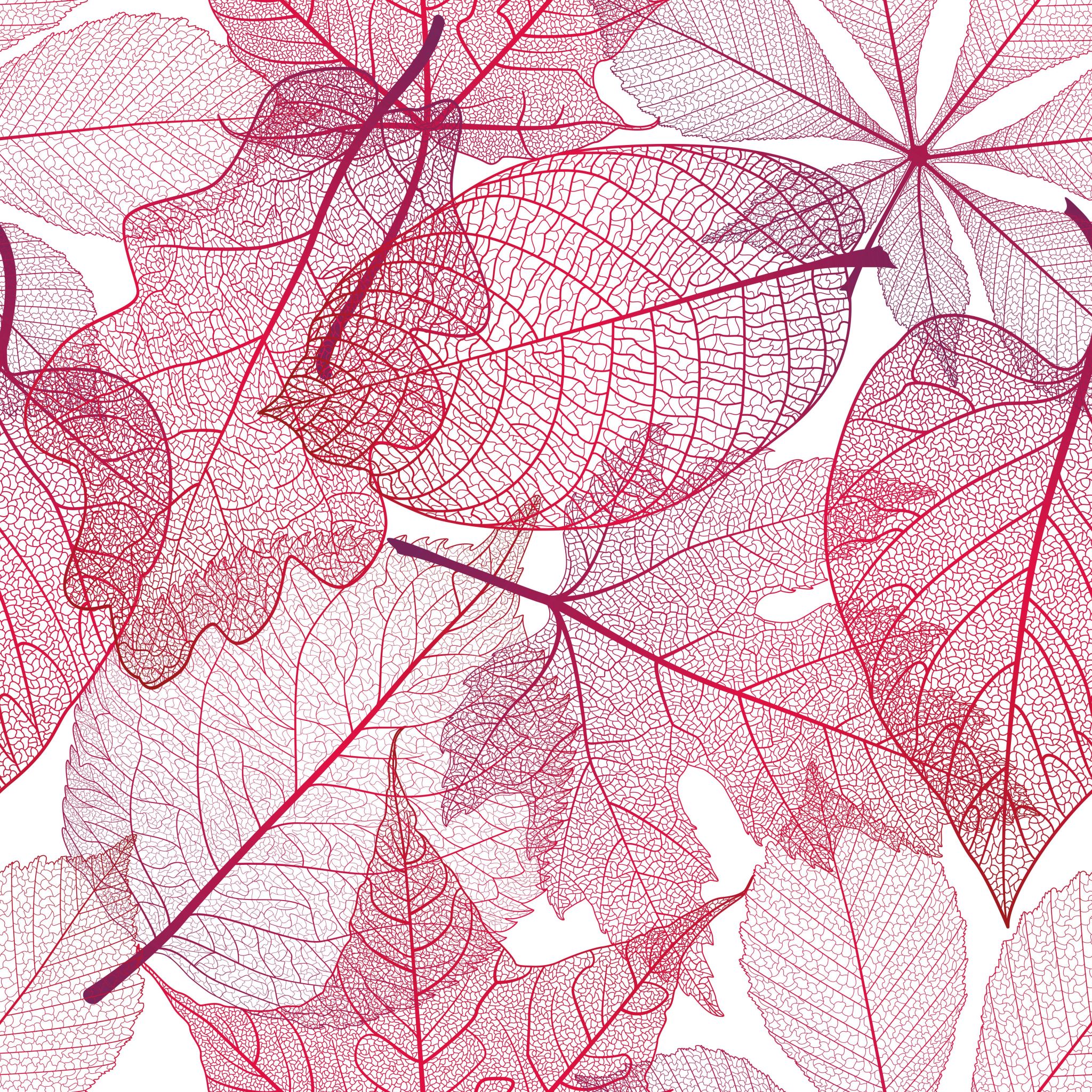 A Just Peace Litany Rooted in God’s Love:
KNOW JUSTICE, KNOW PEACEby The Rev. Dr. Sheila Harvey
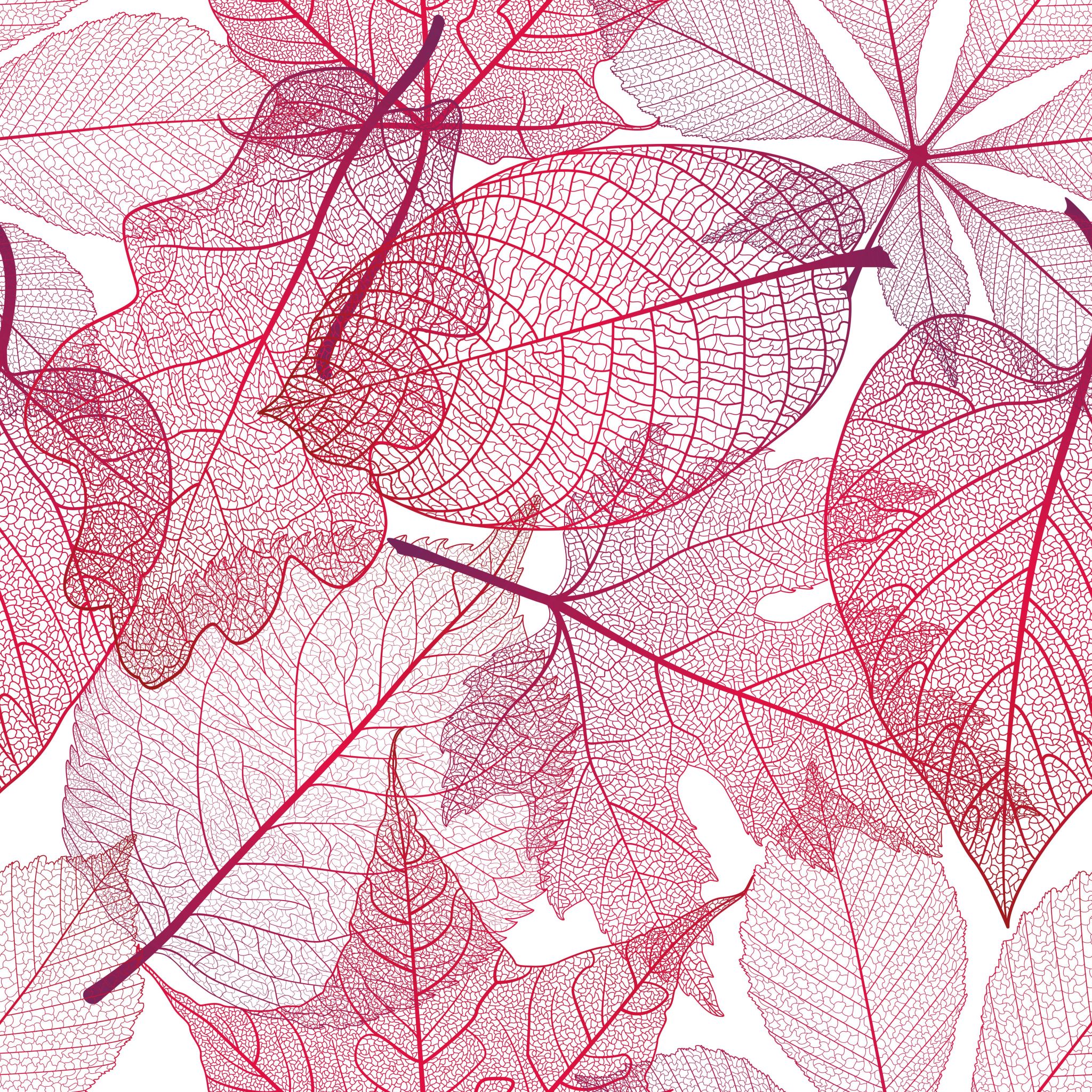 One: 
Let the presence of God’s love be deeply rooted within us, and prune away our internalized biases.
One: Let the presence of God’s love be deeply rooted within us, and prune away our internalized biases.
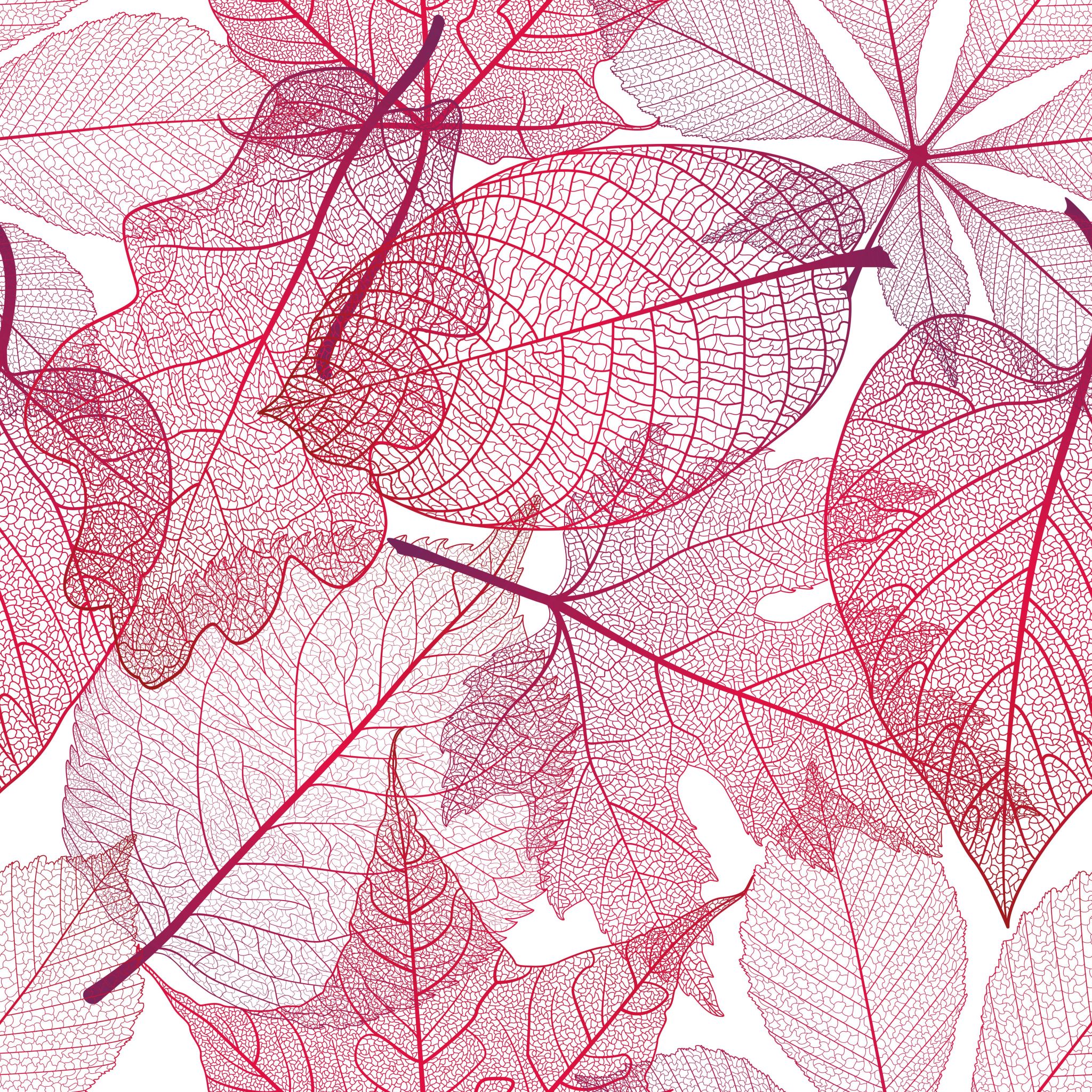 All: O God, thank you for offering to us your firm foundation of love that redeems us of the internalized bias of age, race, class, location, gender, sexuality, theology, and/or ability.
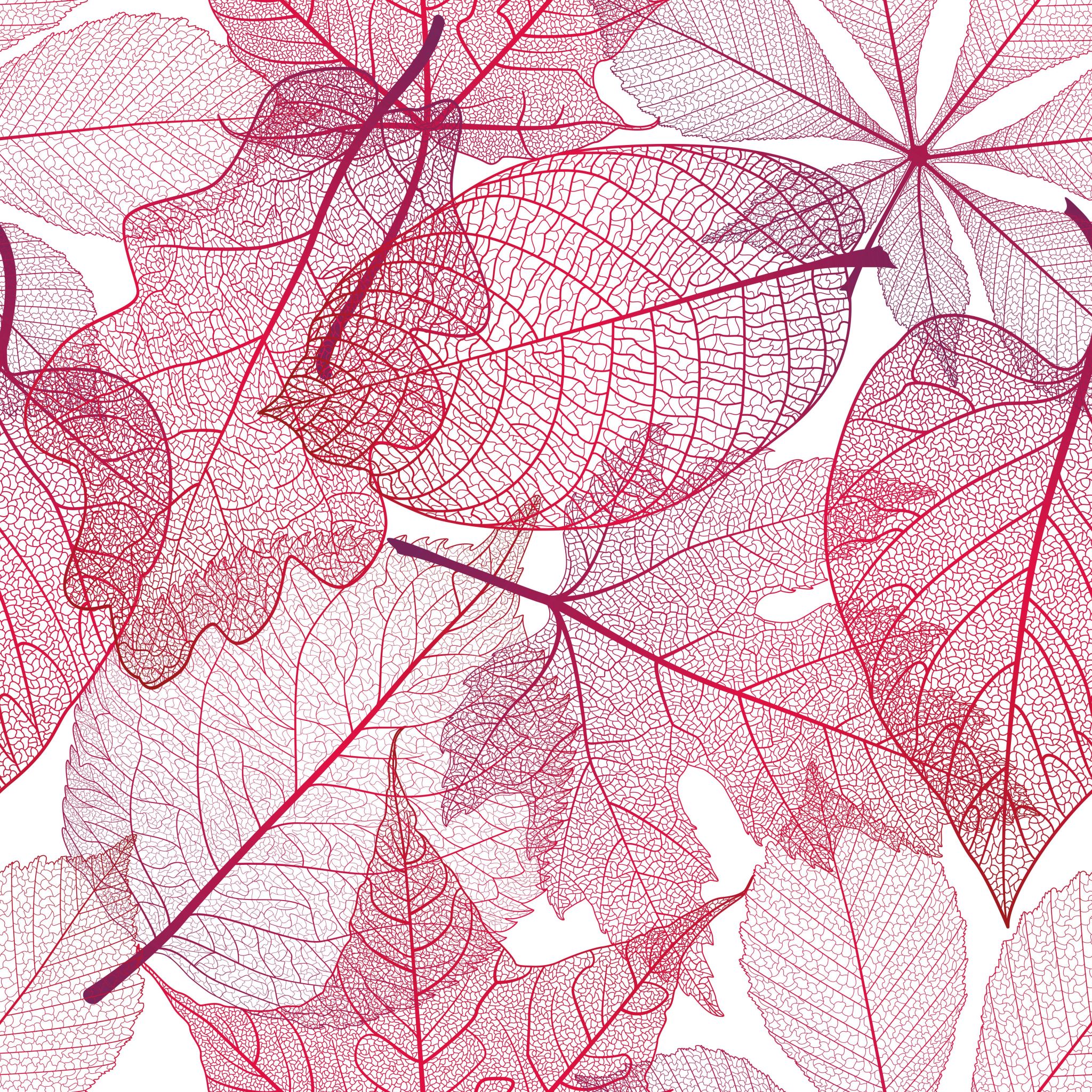 One: 
Let us open our hearts to become fertile ground from which God’s love will flourish into acts of equal justice and sustainable peace in the world.
All: O God, thank your for offering to us your firm foundation of love that redeems us of the internalized bias of age, race, class, location, gender, sexuality, theology, and/or ability..
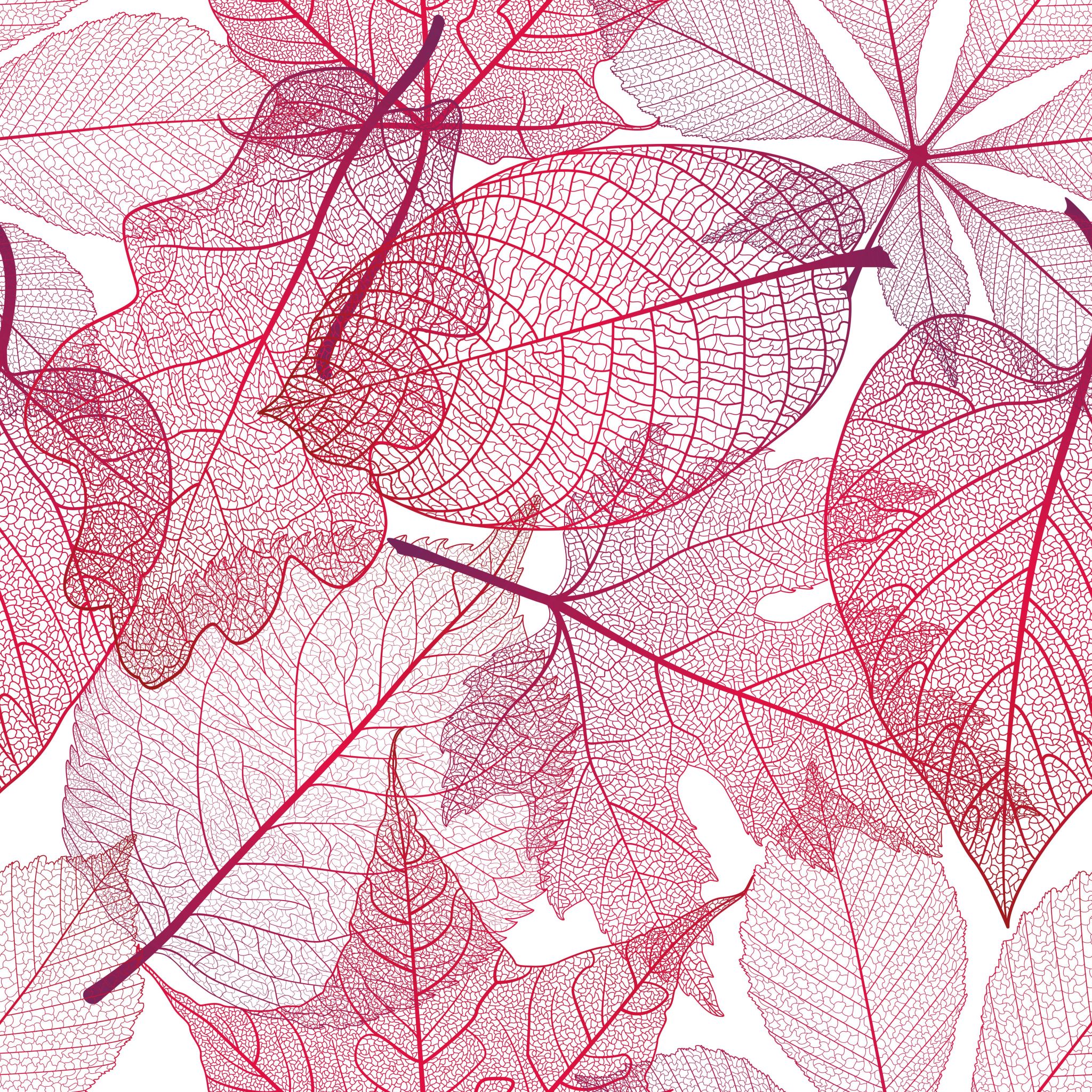 All: 
Loving God, plant in us your seeds of justice, and fill us with your peace.
All: O God, thank your for offering to us your firm foundation of love that redeems us of the internalized bias of age, race, class, location, gender, sexuality, theology, and/or ability..
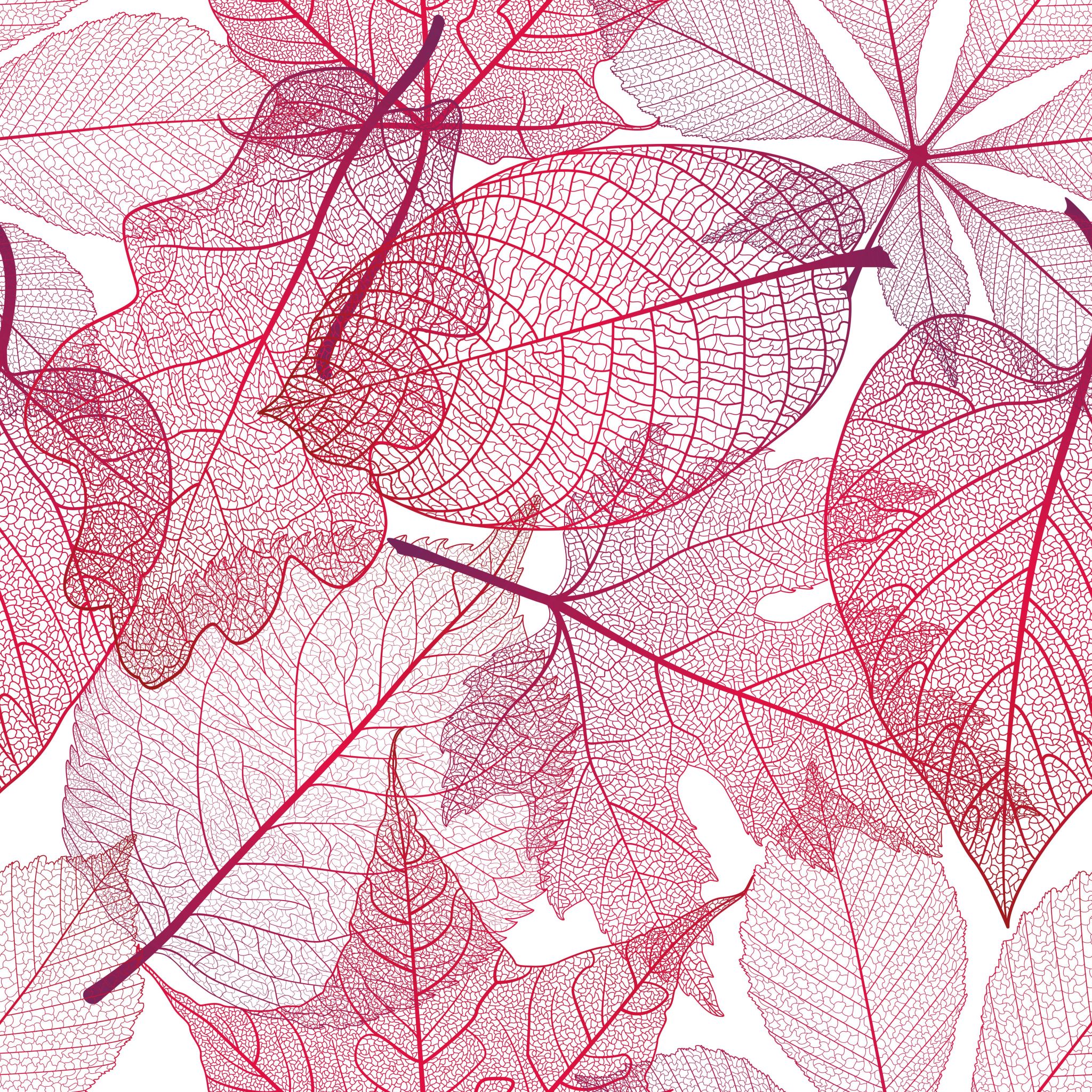 One: 
Let us hold steadfast to God’s love, and each other, when the storms of life shake us at our core, and threaten to uproot us from our faith.
All: O God, thank your for offering to us your firm foundation of love that redeems us of the internalized bias of age, race, class, location, gender, sexuality, theology, and/or ability..
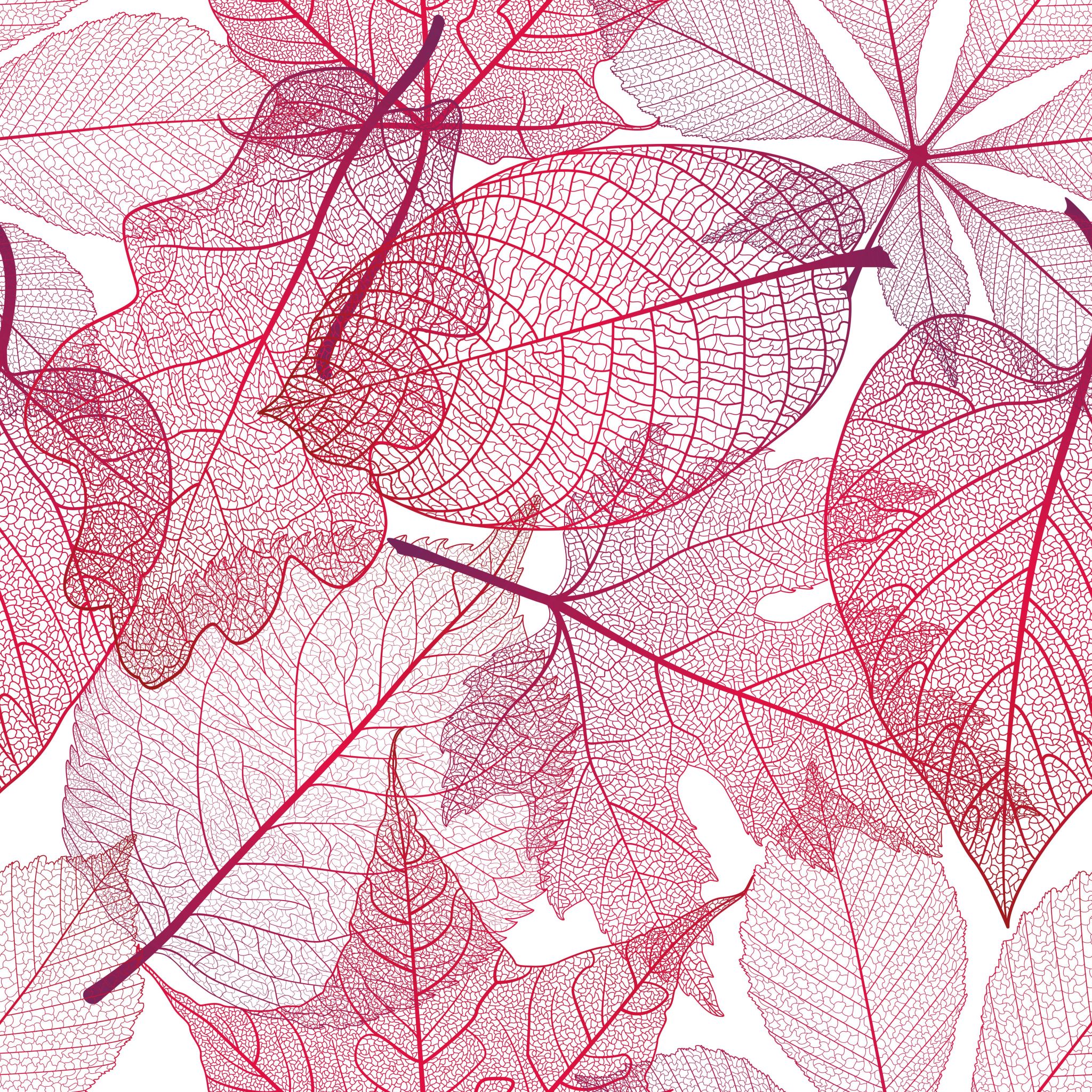 All: 
O God, we trust your abiding and ever-present love will hold us together through truth-telling, reconciliation and forgiveness.
All: O God, thank your for offering to us your firm foundation of love that redeems us of the internalized bias of age, race, class, location, gender, sexuality, theology, and/or ability..
One: 
Like the rising of the sun, let us also remain committed to shining our acts of love by consistently showing up as justice-seekers, peacemakers, activists, church goers, ministers, leaders, disciples, peaceful protestors, live streamers, and Zoomers, who are deeply rooted in God’s loving ‘Shalom’ by lifting our voices to say, ‘KNOW JUSTICE, KNOW PEACE.’
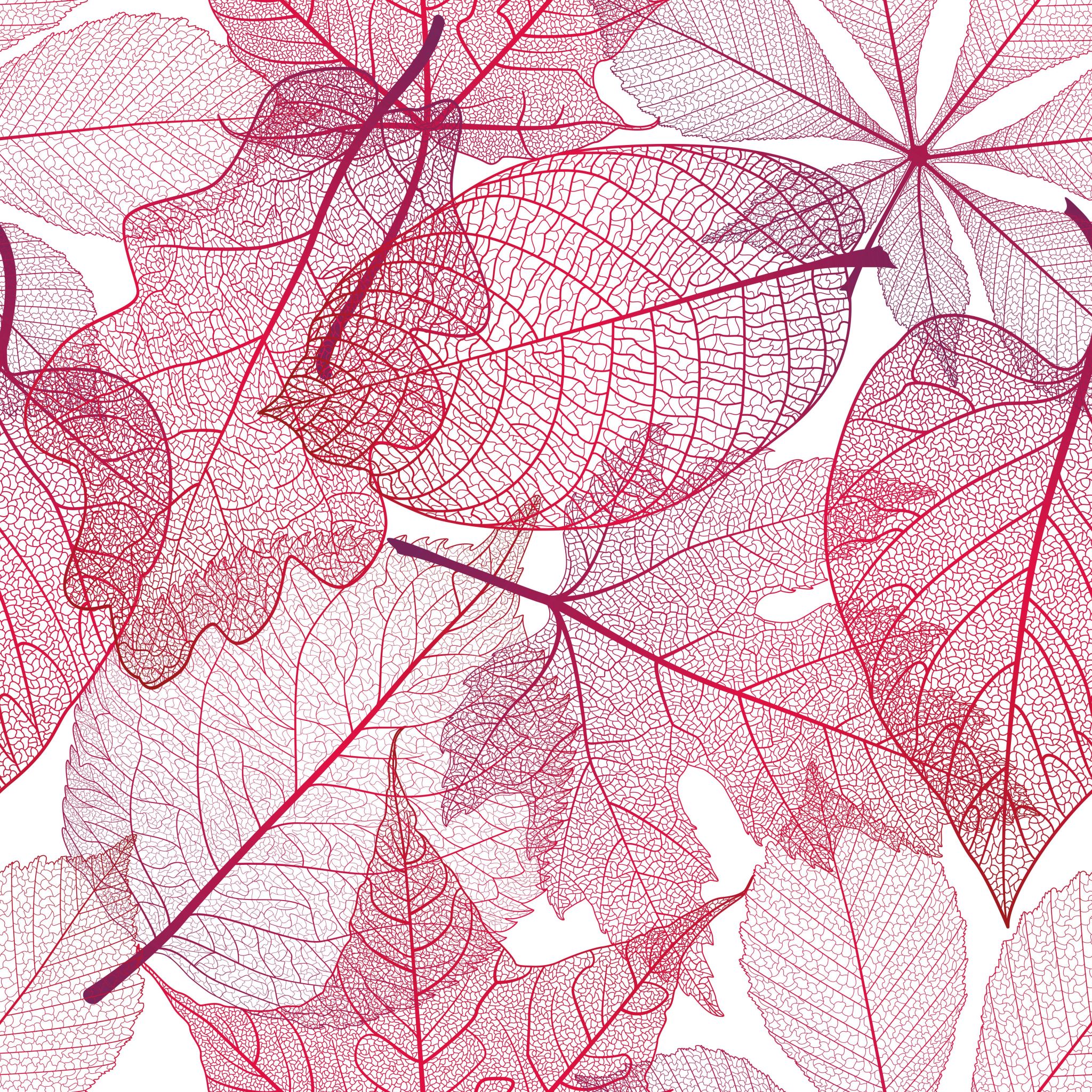 All: O God, thank your for offering to us your firm foundation of love that redeems us of the internalized bias of age, race, class, location, gender, sexuality, theology, and/or ability..
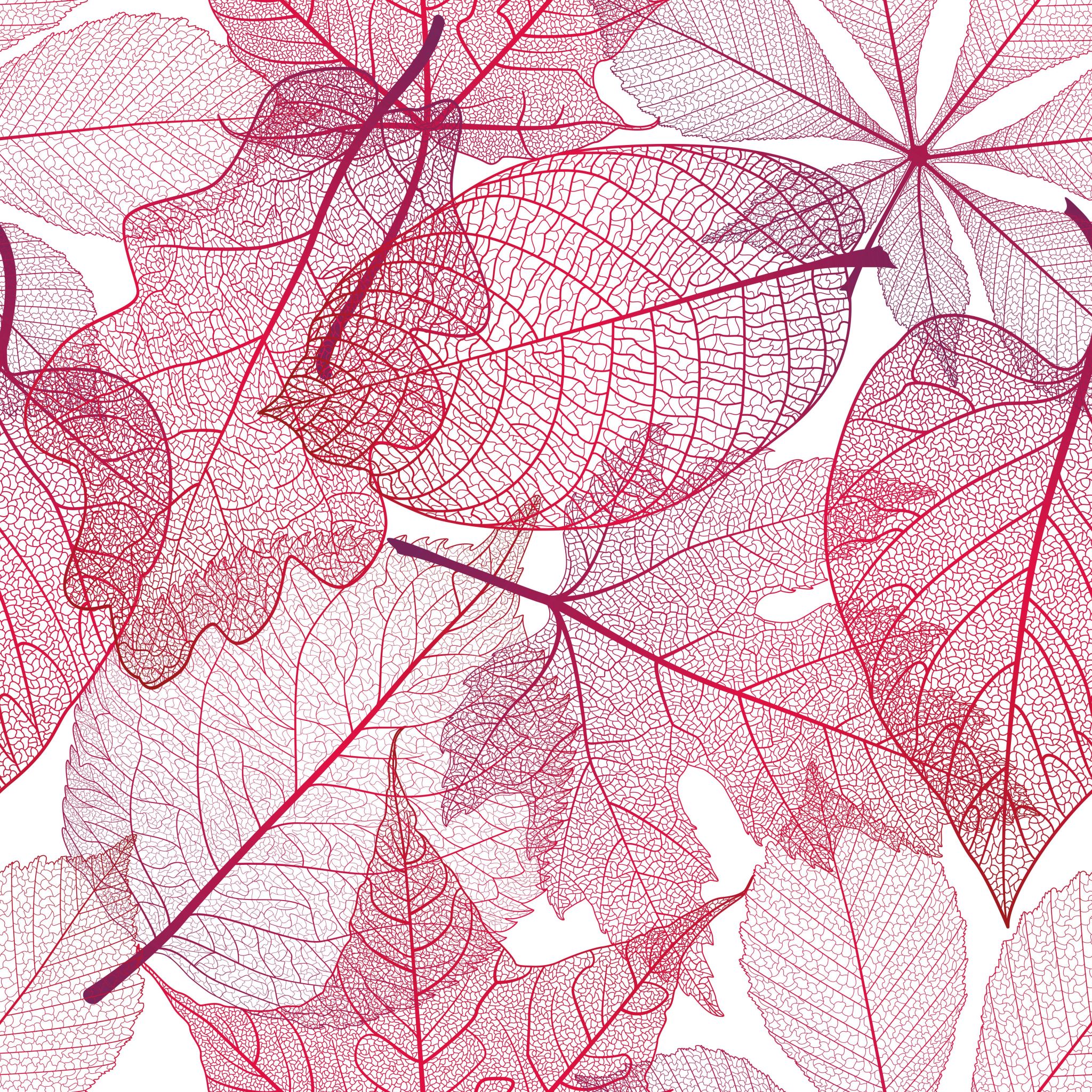 All: 
Cultivating God, may the words, ‘KNOW JUSTICE, KNOW PEACE,’ fall upon fertile hearts and minds so that a garden of deeply rooted love envelops all of your beloved creation. 
Amen.
All: O God, thank your for offering to us your firm foundation of love that redeems us of the internalized bias of age, race, class, location, gender, sexuality, theology, and/or ability..